Carrera Fisioterapia
Perfil de Egreso:
MISIÓN
La Carrera de Fisioterapia forma profesionales proactivos, éticos, emprendedores, empoderados con la identidad cultural y comprometidos con las exigencias sociales; competentes con las técnicas de Fisioterapia actualizadas a la vanguardia de la tecnología, generadores del conocimiento y aptitud investigadora para aportar a la Planificación Nacional.

VISIÓN
La Fisioterapia será referente de formación para fisioterapeutas a nivel nacional, con la capacidad de interactuar conjuntamente con las nuevas tendencias de la rehabilitación física y tecnologías de desarrollo, respondiendo con pertinencia, eficiencia y eficacia a las tensiones identificadas a nivel local, regional y nacional.
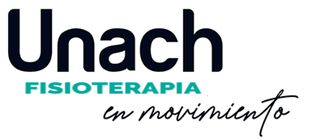 FISIOTERAPIA
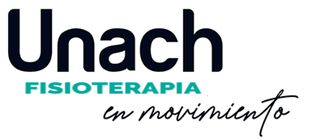 Denominación: Carrera de Fisioterapia
Modalidad: Presencial
Carrera de: Pregrado
Título que otorga: Licenciada (o) en Fisioterapia
Número de asignaturas: 52
Número de semestres: 9
Número de Horas totales: 7200
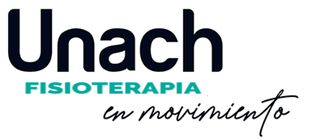 Perfil de egreso
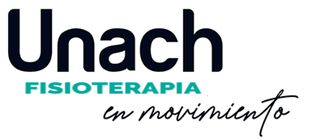 Los resultados o logros de los aprendizajes que orientan el perfil ocupacional, se relacionan con el manejo de modelos, protocolos, procesos y procedimientos profesionales e investigativos necesarios para su desempeño, en fisioterapia son:
• Aplica protocolos de tratamiento específicos en rehabilitación, basadas en el uso de técnicas fisioterapéuticas, en el que se incluye agentes físicos y kinesioterapéuticos proponiendo una solución acorde a la ética profesional y a la normativa legal vigente en cuanto a la rehabilitación física.
• Ejecuta planes de tratamiento con eficiencia y eficacia, para brindar un servicio de rehabilitación física adecuado a las necesidades del usuario.
• Conoce y comprende la morfología, la fisiología, la patología y la conducta de las personas, tanto sanas como enfermas, en el medio natural y social.
• Conoce y comprende las ciencias, los modelos, las técnicas y los instrumentos sobre los que se fundamenta, articula y desarrolla la fisioterapia, encaminados a la terapéutica propiamente dicha.
• Interviene en los ámbitos de promoción, prevención, protección y recuperación de la salud.
• Valora el estado funcional del paciente, considerando los aspectos físicos, psicológicos y sociales.
• Ejecuta cuidados de fisioterapia según las normas y con los instrumentos de validación reconocidos tanto nacional como internacional, dependiendo de la necesidad del entorno.
Perfil Ocupacional
Diseña el plan de intervención de fisioterapia atendiendo a criterios de adecuación, validez, eficiencia y eficacia.

Ejecuta, dirige y coordina el plan de intervención de fisioterapia, utilizando las herramientas terapéuticas propias y atendiendo a la individualidad del usuario.

Evalúa la evolución de los resultados obtenidos con el tratamiento en relación con los objetivos marcados.

Elabora el informe de alta de los cuidados de fisioterapia una vez cubiertos los objetivos propuestos.

Participa en la elaboración de protocolos asistenciales de fisioterapia basada en la evidencia científica, fomentando actividades profesionales que dinamicen la investigación en fisioterapia.

Adquiere experiencia clínica adecuada para proporcionarse de habilidades intelectuales y destrezas técnicas y manuales; para aplicarlos tanto a casos clínicos concretos en el medio hospitalario y extra hospitalario, como a actuaciones en la atención primaria y comunitaria.
Comprende la importancia de actualizar los conocimientos, habilidades, destrezas y actitudes que integran las competencias profesionales del fisioterapeuta.

Adquiere habilidades de gestión clínica que incluyan el uso eficiente de los recursos sanitarios y desarrollar actividades de planificación, gestión y control en las unidades asistenciales donde se preste atención en fisioterapia y su relación con otros servicios sanitarios.

Trabaja en equipos profesionales como unidad básica en la que se estructuran de forma uní o multidisciplinar e interdisciplinar los profesionales y demás personal de las organizaciones asistenciales.

Proporciona una atención de fisioterapia eficaz, otorgando una asistencia integral a los pacientes.

Comunica de modo efectivo y claro, tanto de forma oral como escrita, con los usuarios del sistema sanitario, así como con otros profesionales.

Incorpora los principios éticos y legales de la profesión a la práctica profesional, así como integrar los aspectos sociales y comunitarios en la toma de decisiones.